SG13: Future networks, with focus on IMT-2020, cloud computing and trusted network infrastructures
SG13 Chairman, Dr Leo Lehmann
All about networks
Statistics: standards/people - figures
1024 contributions received (plus 1258 for the interim meetings) by 16.09.2020.
Max/Min/Average SG participants: 313/123/218
156 Rapporteur meetings held
9 SG meetings (7+2 planned)
12 WP meetings held
21 Workshops
102 New/Revised Recommendations
14 Supplements
4 Technical Reports/White Papers
Statistics: standards/people - graphics
9
12
156
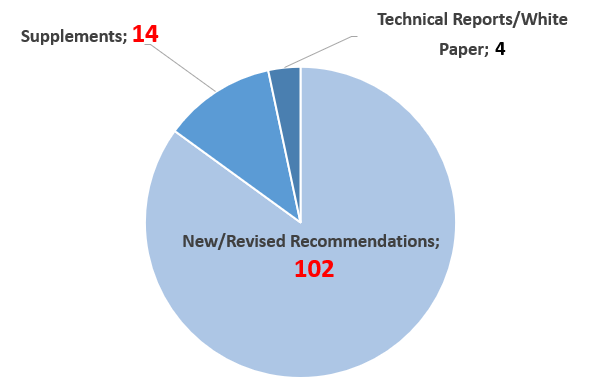 STUDY GROUP MEETINGS
(7+2 planned)
RAPPORTEUR GROUP MEETINGS
WORKING PARTY MEETING
21
218
1024
Contributions received (plus 1258 for the interim meetings) by 16.09.2020
Max/Min/Average SG participants: 313/123/218
WORKSHOPS
Statistics: activities/structure
13 Questions assigned by WTSA-16
4 revised Questions during study period
12 Questions proposed for next study period (on 16.09.2020)
Two pending Questions on Future Vertical Communication Networks for approval at 17 December 2020 SG13 meeting
2 Questionnaires
1 JRG (join rapporteur group)
1 CQ (Quantum communication)
3 FGs (Focus Groups)
2 JCAs (Joint Coordination Activities)
2 RGs (Regional Groups)
3 correspondence groups
2 long life ad-hocs
5 technical tutorials
Achievements
Quantum Key Distribution Networks (QKDN) – initiated the work at ITU, approved first ITU Recommendation with QKDN overview. Approved/consented 4 more Recommendations, 7 are ongoing.
 Machine Learning – 6 Recommendations and one Supplement are approved, 15 in progress
 Trust in ICT: 6 Recommendations approved, 8 in progress

 Cloud computing and big data: 24 Recommendations and 3 Supplements are approved, 29 in progress
 IMT-2020: 38 Recs and 3 Supplements are approved and 50 under development
 FMC: 7 Recommendationss approved and 8 under development
 Network 2030: 8 deliverables of the FG. White paper, two Supplements and one Technical Report published.
In short, SG13 today
Innovative: New ideas from research arms: digital twin, intend-based networks, Network 2030
Reliable: Enhancements to the existing networks
Practicable: Mobile communications (network aspects)
Intelligent: Cloud computing, big data, future computing and processing enabling AI/ML 
Modern: Networks of the future (evolving edge computing)
Solution oriented: New secure technics for networks (QKDN)
Supportive: Assistance and solutions for developing countries
Management Team
SG13 “Future networks, with focus on IMT-2020, cloud computing and trusted network infrastructures”,
its Chairman Leo Lehmann and
Counsellor Tatiana Kurakova

are thankful to you for your attention
Additional Slides
Future networks, with focus on IMT-2020, cloud computing and trusted network infrastructures
“A collection of networks, end user equipment, information, and human resources which can be used to access valuable information, communicate with each other, work, learn, receive entertainment from it, at any time and from any place, with affordable cost on a global scale.”

G.101 “Global Information Infrastructure terminology: Terms and definitions” (03/2000)
Study Group 13 Overview
SG13 - Future networks, with focus on IMT-2020, cloud computing and trusted network infrastructures 
Lead SG on:
future networks, including IMT-2020 network aspects
mobility management
cloud computing 
trusted network infrastructures
 Participants: ~200 delegates from 37 countries
 Around 170 contributions
Trust for ICT
Definition
Existing tendencies
Trust
Trust relationships
Key features
Asymmetric
Dynamic
Context-dependent
Trusted inter-cloud
WORKING PARITES AND LEADERSHIP FOR STUDY GROUP 13
SG13 Regional Group for Africa
The main objective: encourage national authorities and operators from countries in Africa to work together and better contribute to ITU-T SG 13 activities in general and to Cloud Computing in particular in line with SG 13 mandate.
Terms of Reference:
a) To encourage participation in the SG 13 and to report SG 13’s outcomes and deliverables.
b) To maintain an electronic forum on evolving computing paradigm incl. regulatory issues.
c) To establish training needs on current standardization areas in Africa and coordinate the organization of technical tutorials in the region on such topics with SG 13.
d) To encourage African countries to the development of new/revised ITU-T Recommendations on current standardization areas.
e) To disseminate relevant information provided by ITU-T on current hot topics and future networks standards and document relevant use cases of future computing architectures and services including emerging mobile services.
f, g) To provide the focal points identified on hot topics issues and future networks in African countries and to collaborate with African Telecommunication Union (ATU).
h) Act as a liaison body between administrations, operators, regulators and ITU-T in matters relating to hot standardization areas.
i) Continent priorities are set to: Future Computing and Data Prosessing, Artificial Intelligence as applied to networks, IMT-2020 (non radio aspects), Next generation of IMT networks and machine learning, Future networks (Network 2030), Trust
JCA-SDN
JCA-SDN “Joint Coordination Activity on Software-Defined Networking”:
Created by TSAG in June 2013
Since June 2015 JCA-SDN reported its progress to SG13
Extended in February 2017 to run until the end of 2017
Maintained the SDN standardization roadmap
Accomplished its activities in November 2017
Passed over the SDN standardization roadmap to the JCA-IMT2020
JCA-IMT2020
JCA-IMT2020 “Joint Coordination Activity on IMT-2020”:
Created by SG13 in February 2017
Maintains the SDN standardization roadmap
Started and maintains the IMT-2020 standardization roadmap 
Published a snapshot of IMT-2020 roadmap as Supplement 59 to Y.3100-series in March 2020
Lifetime extended until the end of 2021
Focus Group on ML5G
Established in November 2017, run until July 2020 
Looked after machine learning (ML) for future networks, including interfaces, network architectures, protocols, algorithms and data formats
Reported to SG13
Had 9 meetings and 9 workshops
Delivered 11 technical specifications and technical reports including the Gap Analysis Report identifying the area for future work
Focus Group on Network 2030
Established in July 2018, run until July 2020
Looked after the capabilities of networks for the year 2030 and beyond
Reported to SG13
Had 7 meetings and 6 workshops
Delivered the Gap Analysis Report identifying the areas for future standardization efforts application and 8 technical specifications and technical reports
Complemented the work in ITU-R on beyond IMT-2020
Set up a vision for Network 2030 and its architecture framework